Inverse trigonometric functions (6.5)
1
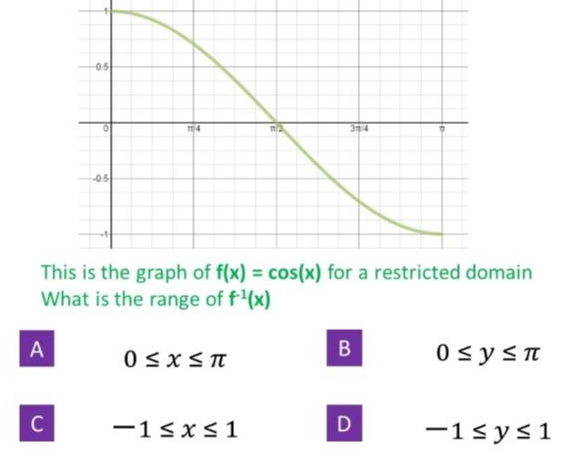 2
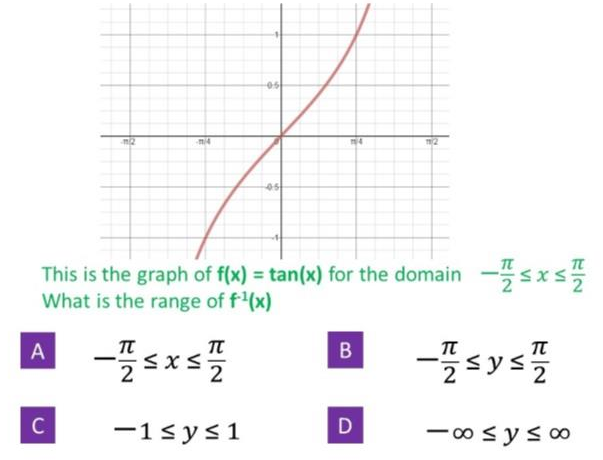 3
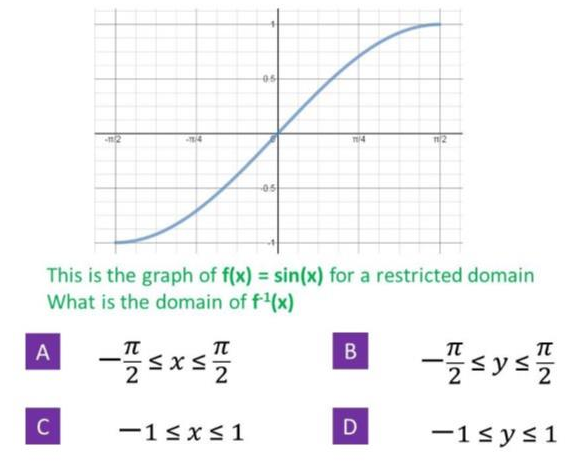 4
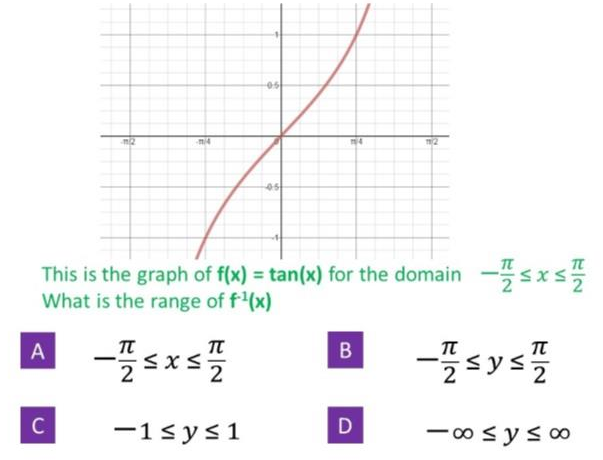 The above shows a section of a 
function in radians. What is the
equation of the function?
5
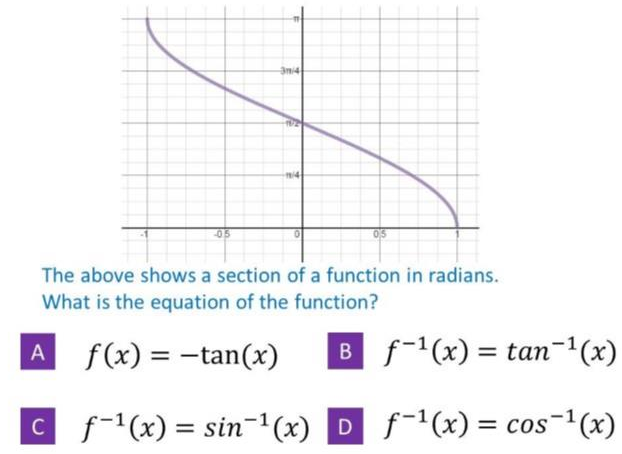 The above shows a section of a 
function in radians. What is the
equation of the function?
6
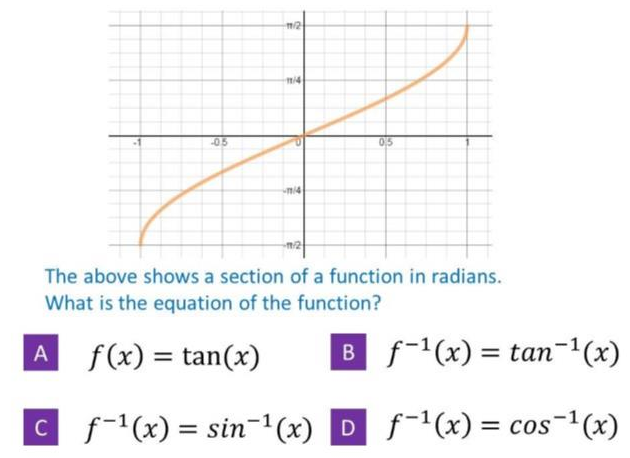